建議貼文內容:
Proposed content for your social media feed:
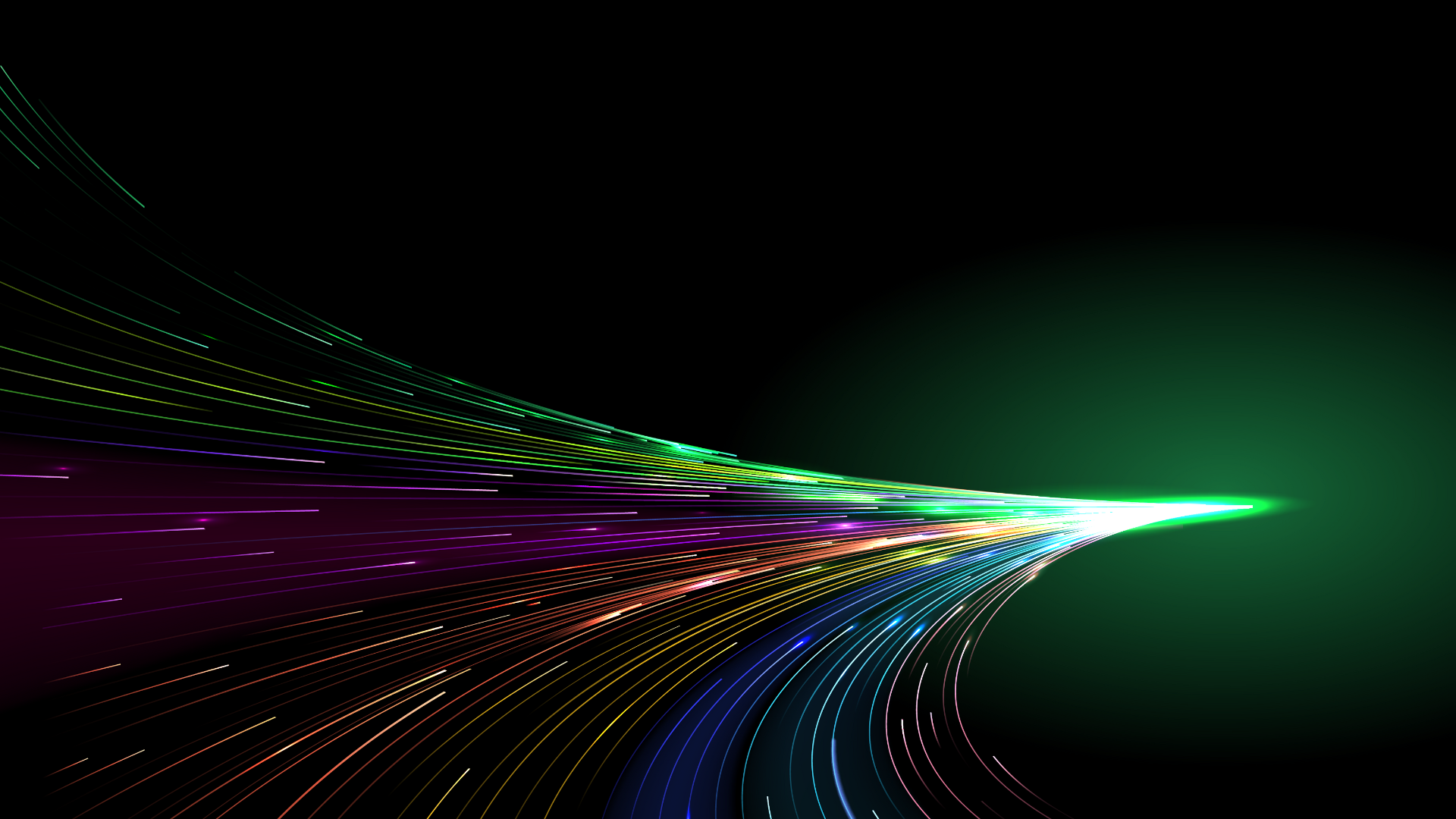 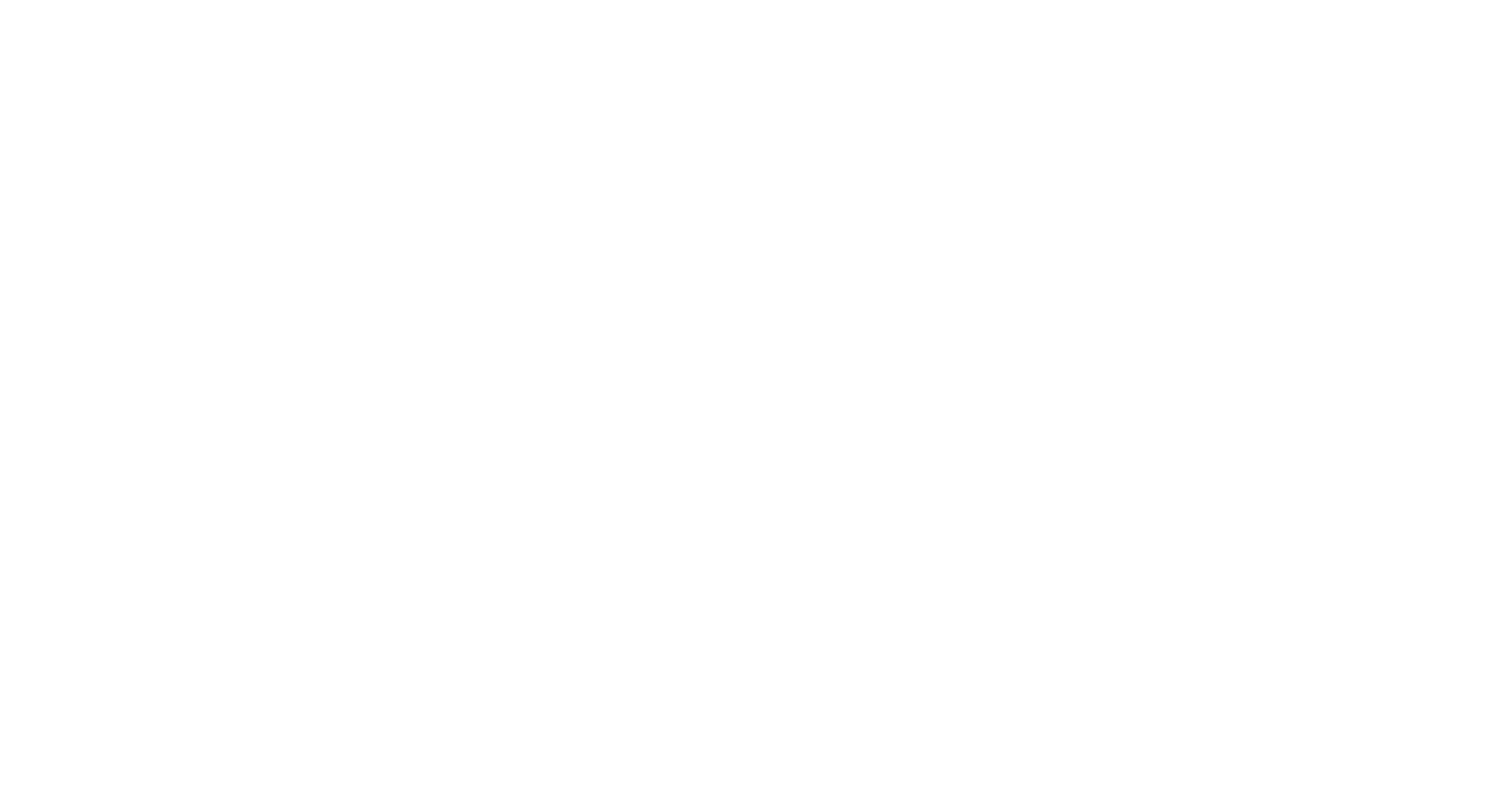 12 – 13 SEP 2024 | Hall 1, HKCEC
[ Your Company Name]
[ Company logo]
[ Booth No.]
rethink-event.com
#OnlyWayForward
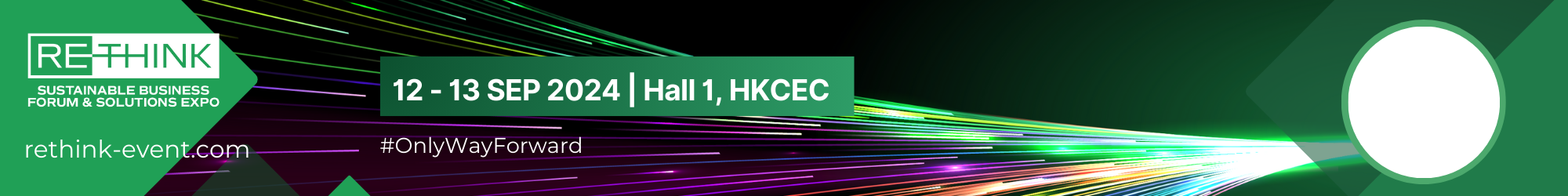 [ Your Company Name]
[ Company logo]
[ Booth No.]
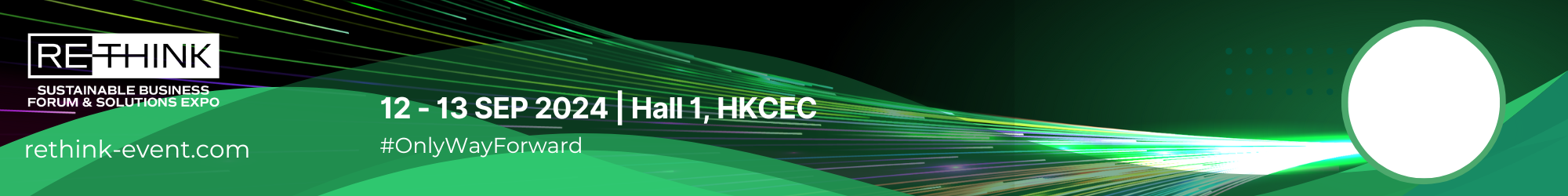 [ Your Company Name]
[ Company logo]
[ Booth No.]